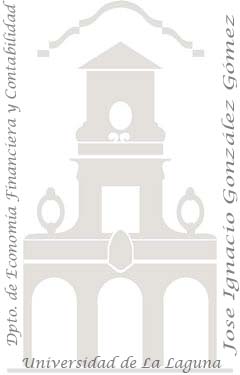 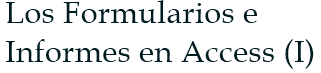 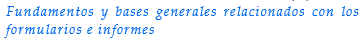 “ … lo importante es saber que existe estos elementos…. Como se hace, diseña o aplica no es lo primordial.. buscando se encuentra….”
INDICE
Los formularios, aspectos generales
¿Qué son los formularios?
Vincular formularios a tablas o consultas
Tipos de formularios, formato
Formulario único
Formulario de varios elementos o formulario continúo
Formulario: Hoja de datos
¿Qué son los formularios?
Un formulario se puede usar para escribir, modificar o mostrar los datos de una tabla o consulta. 
Los formularios se pueden usar para controlar el acceso a los datos, como qué campos o filas de datos se van a mostrar. Por ejemplo, puede que algunos usuarios necesiten ver sólo algunos de los campos de una tabla que contiene numerosos campos. Si se proporciona a esos usuarios un formulario con sólo esos campos, les será más fácil usar la base de datos.
Los formularios tienen la ventaja de poder:
Mostrar datos de varias tablas al mismo tiempo
Calcular campos
Crear y utilizar gráficos
Utilizar fuentes especiales, colores, títulos, etc.
Vincular formularios a tablas o consultas
Tipos de formularios, formato: Único, Continúo y Hoja de datos
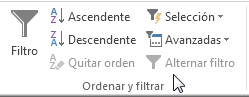 Los formularios, aspectos generales
Filtros por formularios
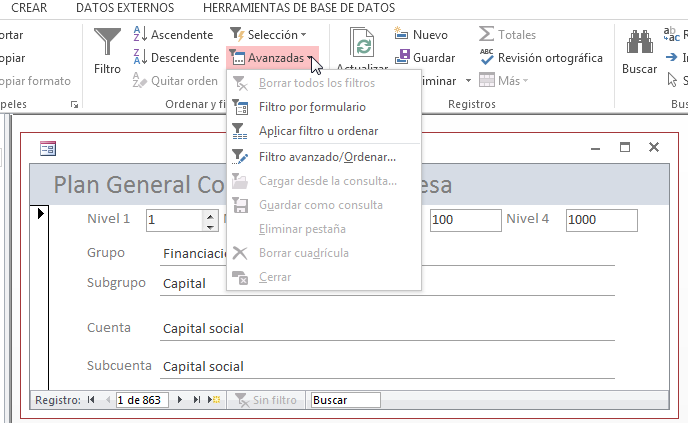 Los formularios, aspectos generales
Filtros por formularios
Personalizar los formularios
Principales propiedades de un formulario
Visualizar las propiedades de un formulario: 
Pestaña Formato, Datos, Eventos y Otras
Las secciones de los formularios e informes
Sección Encabezado
Sección Detalle	
Sección Pie
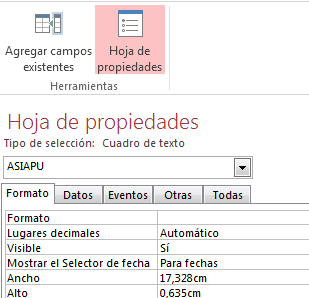 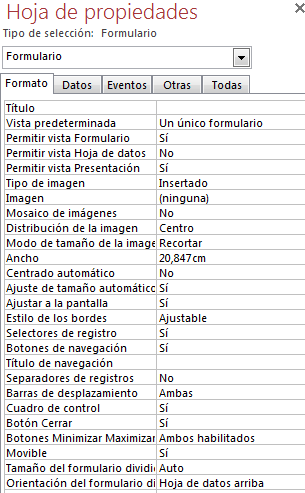 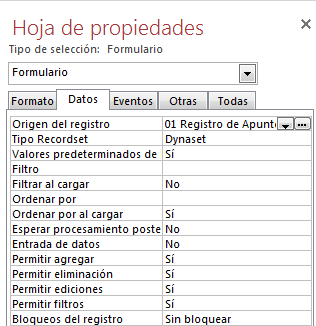 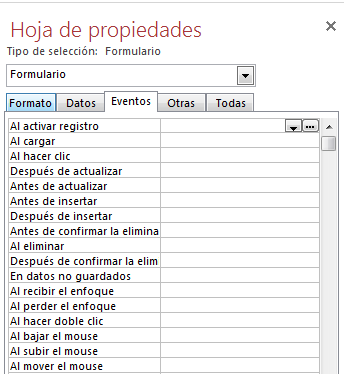 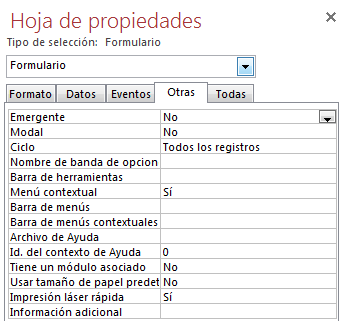 Los formularios, aspectos generales
Filtros por formularios
Personalizar los formularios
Formularios especiales
Formulario dividido
Formularios y subformularios
Formularios de Navegación
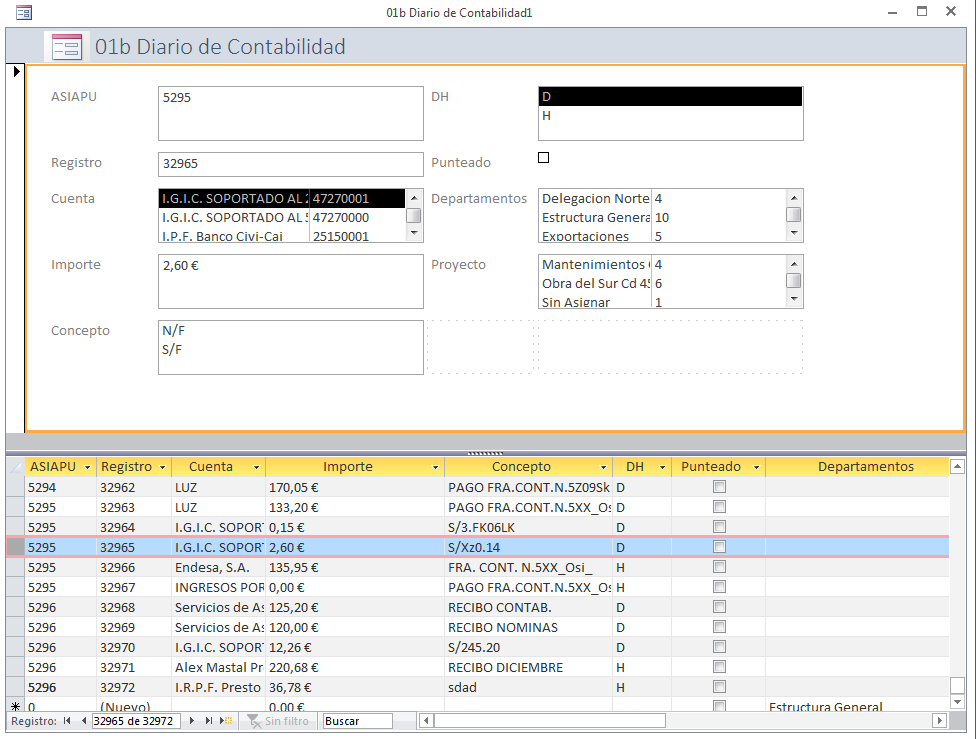 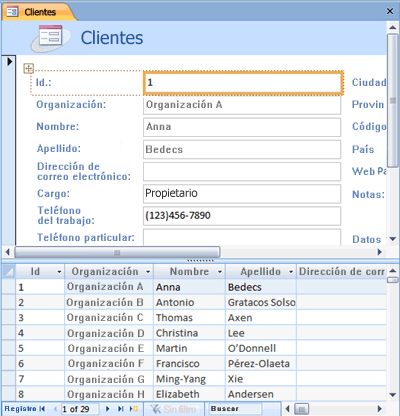 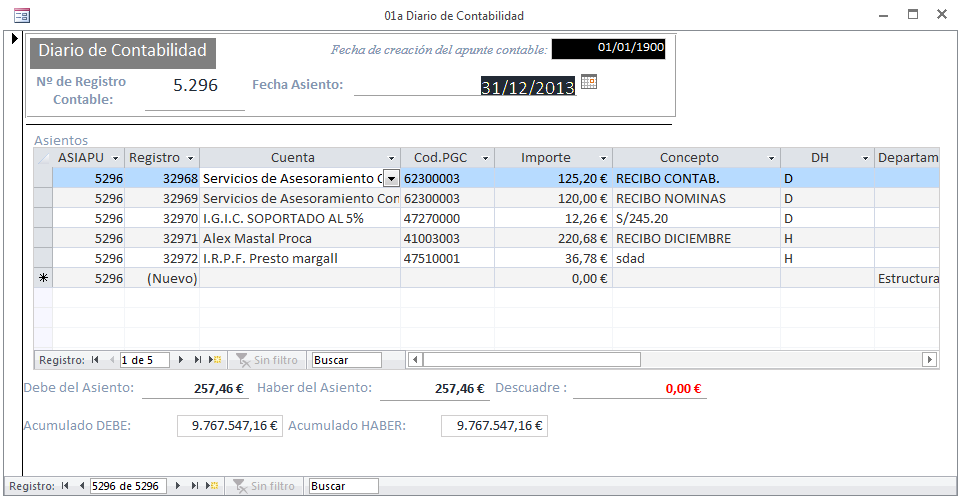 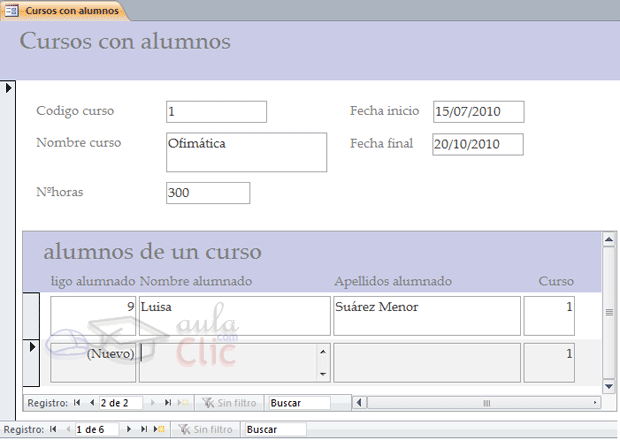 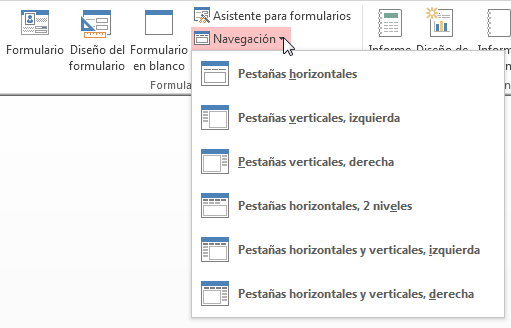 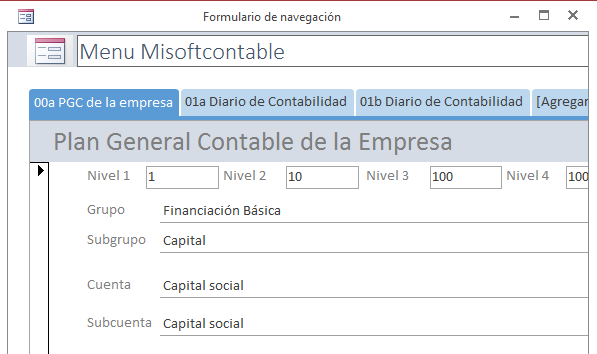